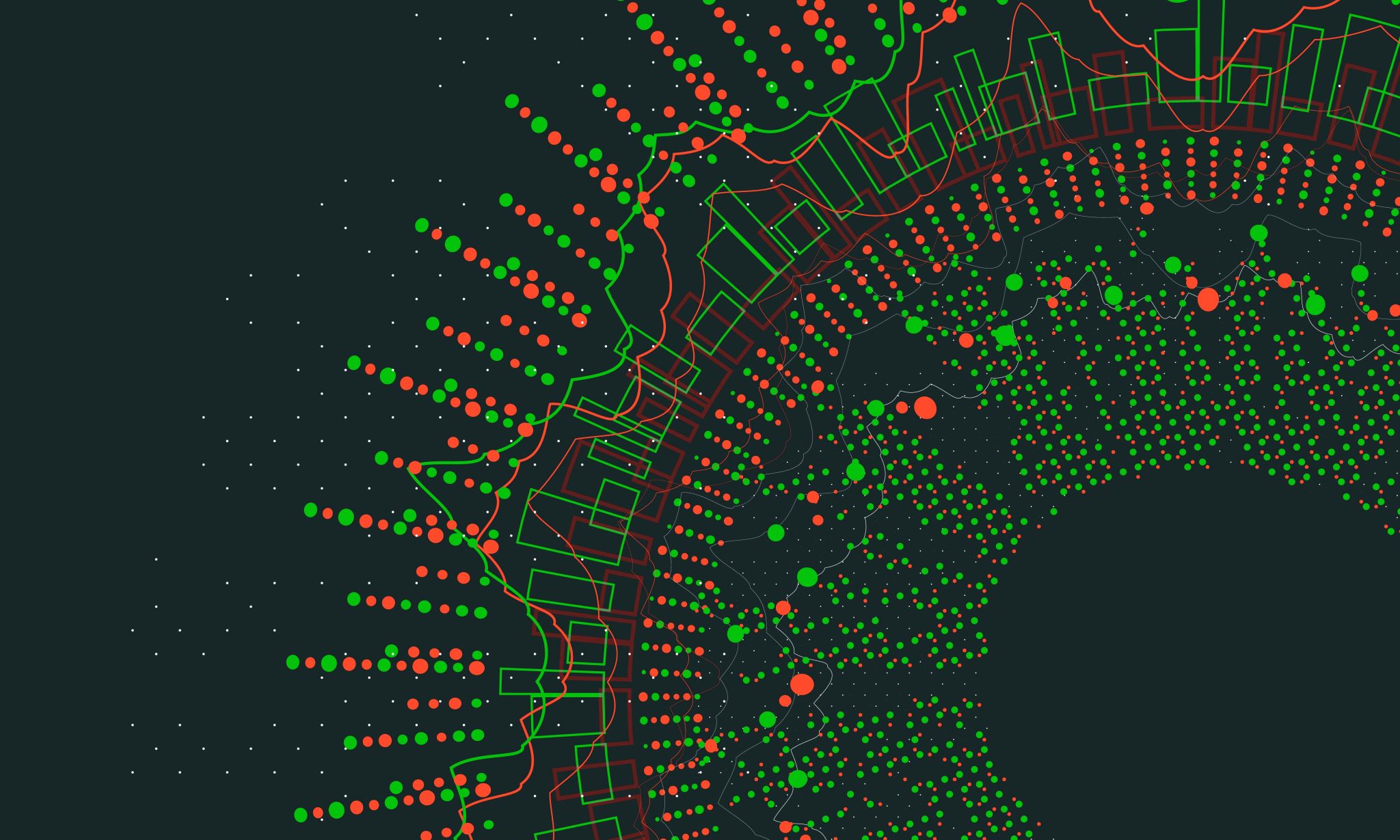 Conceitos e Reflexões sobre Tecnologia Educacional
Livro: Informática na Educação - Sanmya Feitosa Tajra
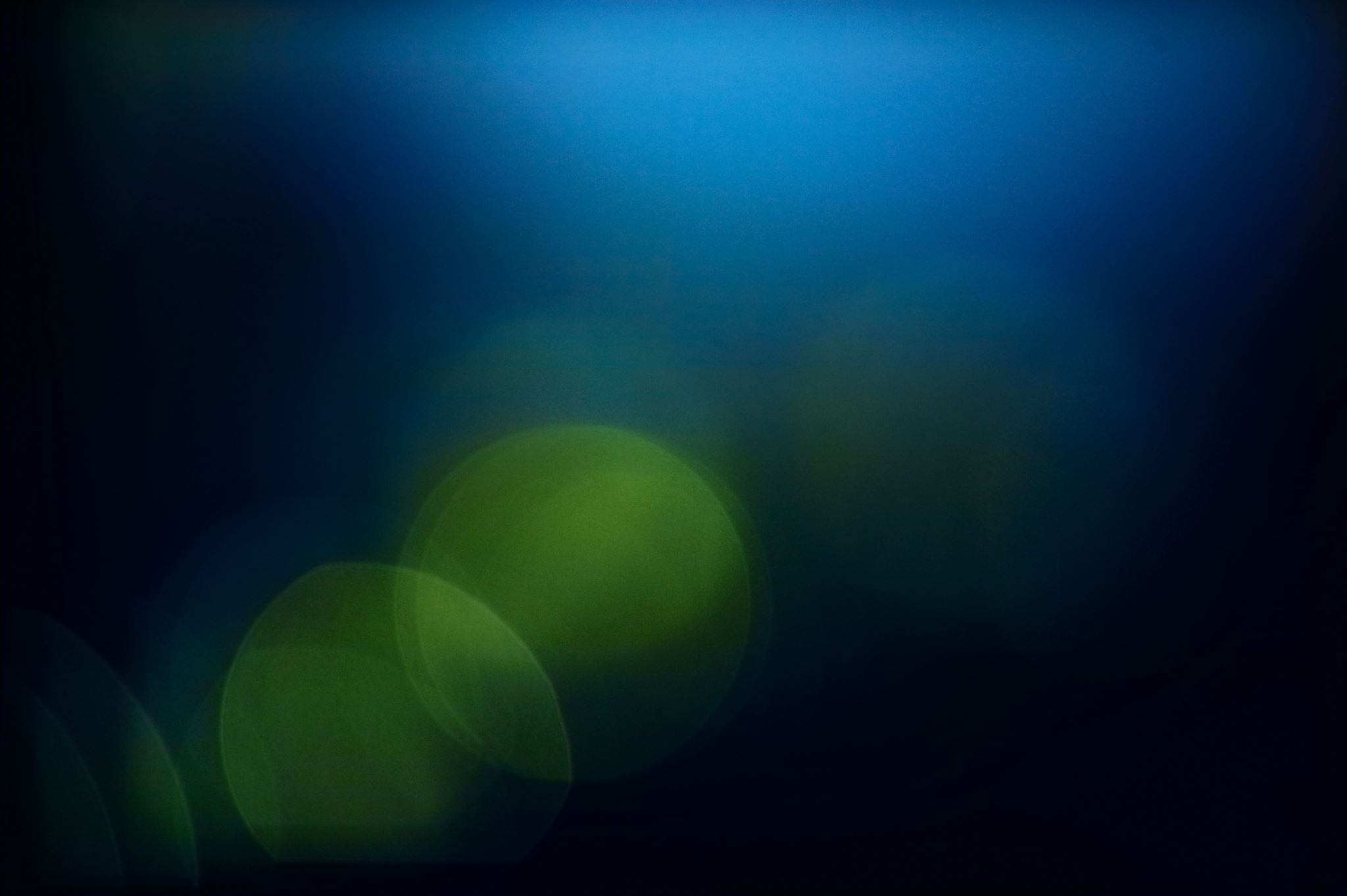 Objetivos do Texto
De técnica para tecnologia
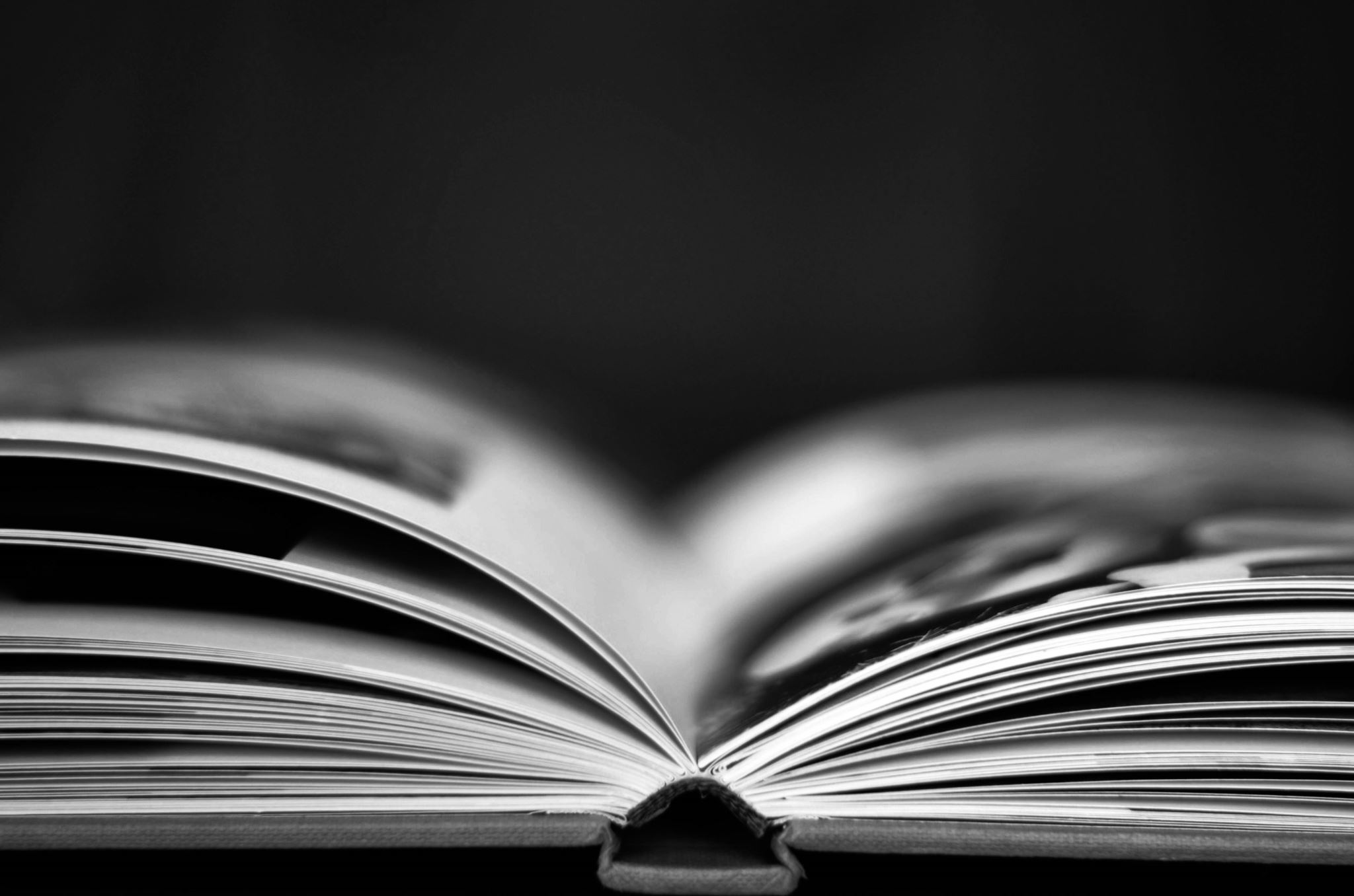 Imperativo Tecnológico
Lógica do imperativo tecnológico: abandonar o velho e utilizar o novo sem questionar. Percebemos algo como tecnológico se ele surge depois do nosso nascimento. 

A escola participa dessas transformações mas de forma muito mais lenta. O livro ainda é o grande recurso tecnológico educacional que se quer é percebido como tecnológico.
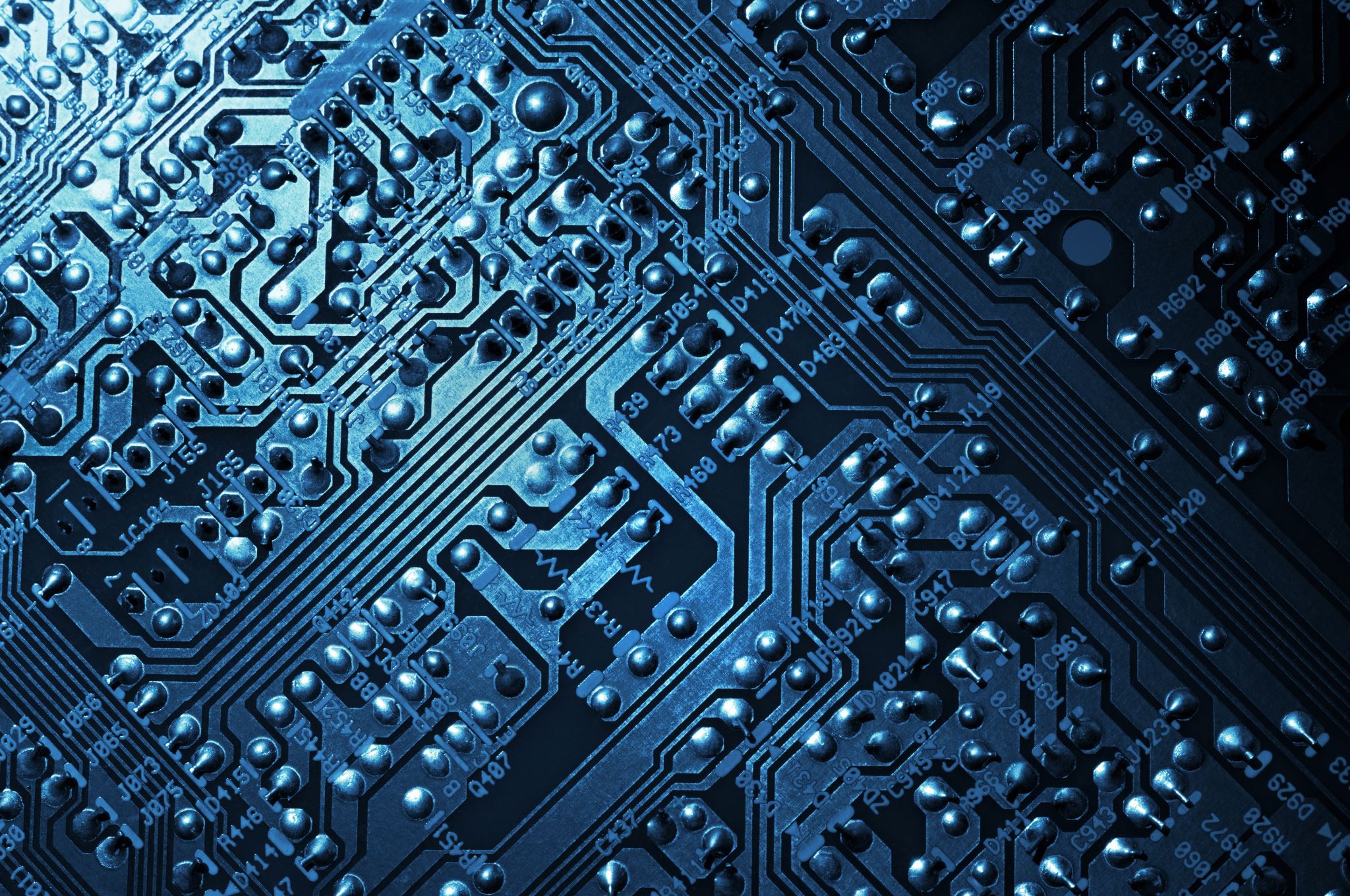 Tecnológico Educacional
Tecnologia Educacional é uma disciplina orientada para a prática controlada e pelo método científico, a qual recebe contribuições das teorias de psicologias da aprendizagem, das teorias da comunicação e da teoria de sistemas (Mariana Maggio). 

"É uma maneira sistemática de elaborar, levar a cabo e avaliar todo o processo de aprendizagem em termos de objetivos específicos, baseados na investigação da aprendizagem e da comunicação humana, empregando uma combinação de recursos humano e materiais para conseguir uma aprendizagem mais efetiva“ (Pablos Pons).
Entre integrados e apocalípticos
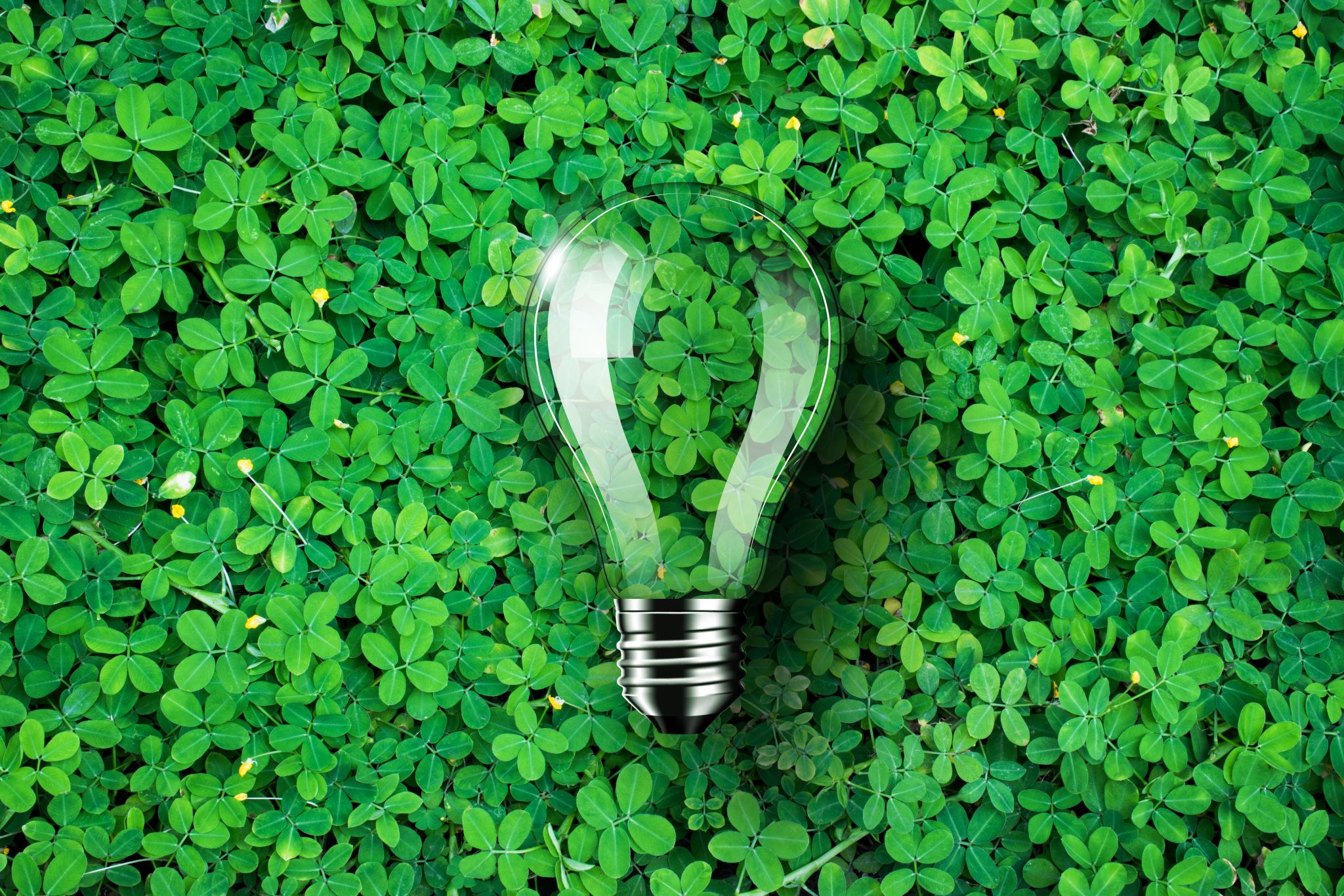 Tecnologia e poder
Quem detém tecnologia detém poder? Quem detém tecnologia detém facilidades no dia-a-dia?
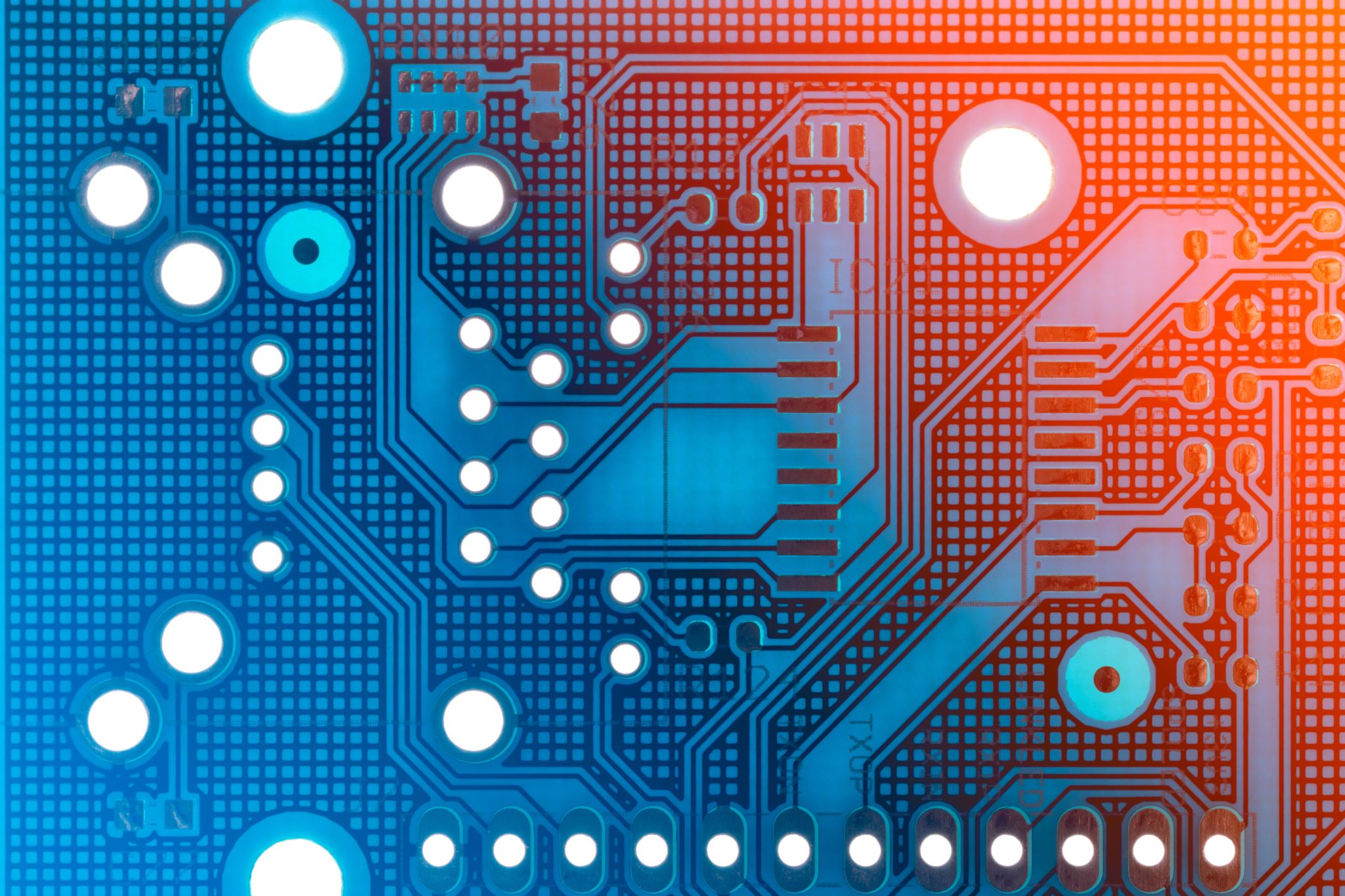 Incorporando tecnologia na escola
Verificar quais são os pontos de vista dos docentes em relação aos impactos das tecnologias na educação
Discutir com os alunos quais são os impactos que as tecnologias provocam em suas vidas cotidianas. Como eles se dão com os diversos instrumentos tecnológicos. 
Integrar os recursos tecnológicos de forma significativa com o cotidiano educacional.
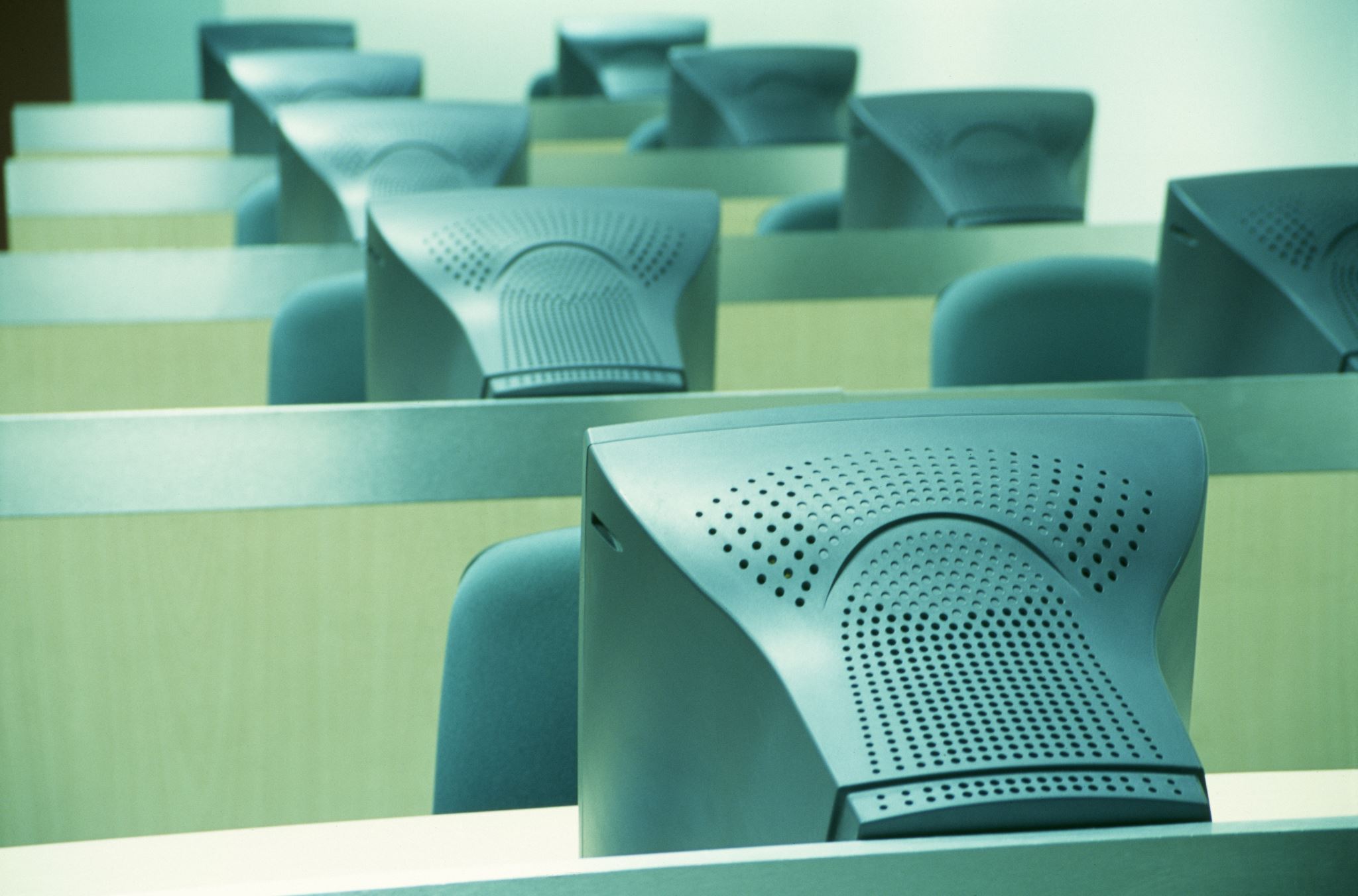 Tecnologia Educacional
As escolas são tecnologias educacionais. As salas de aula são invenções tecnológicas com a finalidade de realizarem uma tarefa educacional. 

Por que tanta atenção ao computador?